SDCE avtud õppematerjal MOODUL 1:
DIGITAALNE KODANIKUAKTIIVSUS – POTENTSIAAL TEHNOLOOGIA JA UUE MEEDIA RISTUMISKOHAS
NB! Tegemist on toimetamata tõlkega.Kui midagi jääb arusaamatuks, palun vaadake ingliskeelset versiooni.
Sisu
Moodul 1:
Teema 1: Mis on üliõpilaste digitaalne kodanikuosalus?
See moodul käsitleb õppijate digitaalse kodanikuosaluse kontseptsiooni ja selgitab, mis on digitaalne kodanikuosalus ja selle potentsiaali õppijate arenemisel ja sotsiaalseks sidususeks ühiskonnas. Õppijad saavad ülevaate pädevustest, mida nad omandavad digitaalstes kodanikuosaluse tegevustes osaledes, ning tutvuvad mitmete kodaniku kaasamise projektide näidetega.
Teema 2: Kuidas digitaalne kodanikuosalus mõjutab ülikoole (ja muudki)?
Teema 3: Milliseid pädevusi õppijad kui kodanikuühiskonns osalejed arendavad?
Teema 4: Näiteid üliõpilaste digitaalsest kodanikuaktiivsusest
Videod ja harjutused
This project has been funded with support from the European Commission. This publication reflects the views only of the author(s), and the Commission cannot be held responsible for any use, which may be made of the information contained therein.
Materjalides kasutatavad lühendid ja terminid
Enne kui alustame kodanikuosaluse teemaga, palun tutvuge, milliseid  lühendeid ja termineid on avatud õppematerjalides kasutatud: 

SDCE – see on projekti nime (Students as Digital Civic Engagers) lühend, mille raames need materjalid on loodud.
DKO – digitaalne kodanikuosalus.
DKO juhend – see on projekti raames koostatud juhendmaterjal, mis sisaldab teavet üliõpilaste ja digitaalse kodanikuosaluse kohta. On kättesaadav inglise, eesti, saksa ja portugali keeles.  
DKO töövahendite komplekt – projekti raames koostatud digitaalsete töövahendite komplekt, mis juhendab kasutama erinevaid digivahendeid, mida saab kasutada kodanikuosaluse tegevustes. On kättesaadav inglise, eesti, saksa ja portugali keeles.
MIS ON ÜLIÕPILASTE DIGITAALNE KODANIKUOSALUS?
Õppija tase: Algtase
MIS ON ÜLIÕPILASTE DIGITAALNE KODANIKUOSALUS?
Kodanikuosalus on üksikisiku või rühma kaasamise vorm, mis keskendub osalemisele kas poliitilises tegevuses, kogukonna tegevuses või mõlemas. See võib toimuda ka reaalselt või veebis. 
Kodanikuosalus on üksikisiku või rühma kaasamise vorm, mis keskendub osalemisele kas poliitilises tegevuses, kogukonna tegevuses või mõlemas. See hõlmab  digitaalset kirjaoskust, digitaalset kodakondsust või arvuti vahenduse osalust (probleemide lahendamine, süsteemide kujundamine ja inimeste käitumise mõistmine arvutitöö kontekstis).
MIS ON ÜLIÕPILASTE DIGITAALNE KODANIKUOSALUS?
Üliõpilaste digitaalne kodanikuosalus hõlmab nii kodaniku- kui ka digitaalset komponenti: see viitab üliõpilaste kodanikuosalusele, kasutades digivahendeid oma kodanikutegevuse tutvustamiseks ja läbiviimiseks.

Üliõpilaste kodanikuosalus tekib siis, kui üliõpilased osalevad kõrgkoolides kodanikutegevuses. Need tegevused võivad olla kas valikulised (nt vabatahtlik töö üliõpilasliidus, mentorina tegutsemine) või osa õppeprogrammi(de)st (nt praktiline õpe kursuse raames).
MIS ON ÜLIÕPILASTE DIGITAALNE KODANIKUOSALUS?
Ühiskondlikus tegevuses osalevad üliõpilased suurendavad oma kodanikuvastutust. Nad saavad teadlikuks erinevatest kogukonna vajadustest ja sotsiaalsetest probleemidest ning arendavad vajalikke pädevusi ühiskondlike väljakutsetega toimetulemiseks. 

Üliõpilaste kodanikuosaluse digikomponent käsitleb digivahendite kasutamist kodanikutegevuses. Digitaalne kodanikuosalus keskendub üliõpilaste digipädevuste arendamisele ja tagab, et nad saavad kasutada digitehnoloogiat probleemidega tegelemisel, mida nad püüavad aidata lahendada.
Mõned põhjused, miks üliõpilased osalevad ühiskondlikus tegevuses:
Põhjus
1
Põhjus
3
Probleemi lahendamise vajadus
Osalemine kogemuste saamise ja oskuste arendamise eesmärgil
Kohustuslik osalemine kursuse raames
Vabatahtlikuna tegustsemine
Põhjus
2
Põhjus
4
Need põhjused on välja töötatud juhtumikirjelduste analüüside põhjal, mis koostati projekti „Students as Digital Civic Engagers“ raames Digitaalse kodaniku juhendi osana.
ALLIKAD JA LISAMATERJALID
Soovitame järgnevaid allikaid ja artikleid täiendavaks lugemiseks:

Article on Higher Education Civic Engagement: Project or Orientation (15 min read) 

Digital Civic Engagement in the age of Covid-19, BLM, and Economic Recovery (6 min read)
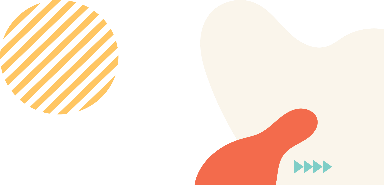 KUIDAS DIGITAALNE KODANIKUOSALUS MÕJUTAB ÜLIKOOLE (JA MUUDKI)
02
Õppija tase: Kesktase
KUIDAS DIGITEHNOLOOGIA MUUDAB MAAILMA
See, kuidas inimesed suhtlevad, infot  tarbivad ja üksteisega suhtlevad, on muutunud. On selgelt näha, kuidas meie elu ja õppimine on muutunud digitaalsemaks. 
Sotsiaalmeedial on olnud suur mõju sarnaselt mõtlevate inimeste kokkuviimisele, pakkudes tasuta platvormi, mida inimesed saavad koostöös kasutada.
Ja isegi aktiivsuse mõttes, võivad sotsiaalmeedia platvormid aidata jõustada positiivseid muutusi.
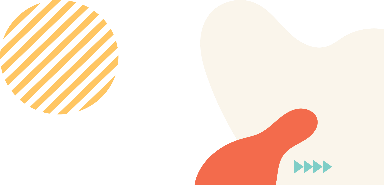 Allikas
POTENTSIAAL TEHNOLOOGIA JA UUE MEEDIA RISTUMISKOHAS
See, kuidas õppijad saavad osaleda kodanikuühiskonnas, muutub ka tänu sellele, millist tüüpi digitehnoloogiad on meile praegu kättesaadavad.
Juba 2014. aastal kasutasid protestijad Hongkongi meeleavalduste kohta info levitamiseks krüpteeritud rakendusi, nagu WhatsApp ja Telegram. Kui politsei otsustas piirata andmeside  kasutamist protestialadel, hakkasid protestijad, kasutama rakendusi, mis kasutasid ühenduse loomiseks Internetiühenduse asemel Bluetoothi. Seda korrati ka 2019. aasta meeleavaldustel Indias.
Allikas
ORGANISATSIOONID JA KODANIKUOSALUS
Ka organisatsioonid on leidnud erinevaid viise, kuidas kasutada tehnoloogiat, et aidata inimestel olla ühiskondlikult aktiivsed, luues selleks erinevaid platvorme.
Näiteks Amnesty International on loonud kodanikuhäkatone, kus vabatahtlikel paluti vaadata satelliidipilte, et aidata kindlaks määrata raketirünnakute asukohti Süürias.

Uuri täpsemalt klikkides sellel lingil
VAATADES DIGITAALSET KODANIKUOSALUST EUROOPA PERSPEKTIIVIST
Selle teema raames uurime ka, kuidas ja miks on Euroopa üliõpilased osalenud digitaalses kodanikuosaluse (DKO) projektides.
Nendest näidetest on näha kasu, miks üliõpilased võiksid soovida DKO projektis osaleda ja millist kasu kohalik kogukond sellest sai.
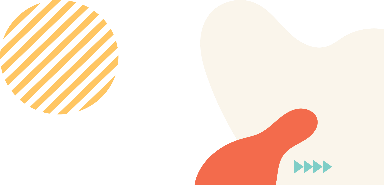 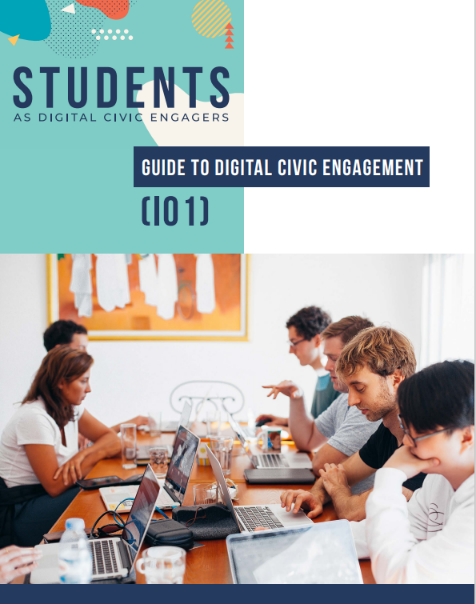 VAADAKE LÄHEMALT DIGITAALSE KODANIKUOSALUSE JUHENDIT:
SDCE projekti meeskond viis läbi uuringuid kõrgkoolides kogu Euroopas, et koguda DKO parimaid näiteid ja neid jagada.
Juhendi juhtumikirjelduste rubriigist leiab näiteid digitehnoloogia kasutusalad kodanikuosaluse projektides.
Kuna Covid-19 pandeemiaga seoses kehtestati rohkesti piiranguid, hakati ülikoolides ja kogukonnaprojektides veelgi rohkem kasutama  digitehnoloogiat.
DIGITAALSE KODANIKUOSALUSEJUHEND:
https://www.studentcivicengagers.eu/guide-to-digital-civic-engagement-est/
MIS ON DIGITEHNOLOOGIA KASUTAMISE PÕHJUS?
Meie uuringud kinnitasid, et on kaks peamist põhjust, miks digitehnoloogiat rakendatakse:
Sihipärane digitaliseerimine toimub siis, kui projekti loojad kasutavad digitehnoloogiat projekti loomisest alates.
Erakorraline digitaliseerimine korral on digitehnoloogia kasutuselevõtu projekti juhtimisel tekitanud mõni erakorraline olukord, nt Covid-19 pandeemia.
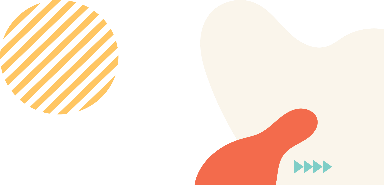 SIHIPÄRASE DIGITALISEERIMISE NÄIDE:
Sihipärane digitaliseerimine toimub siis, kui digitehnoloogiat kasutatakse digitaalse kodanikuosaluse projekti kavandamisel põhivahendina protsessi algusest peale. Näited selle kohta juhtumikirjeldustes on Dementsuse teadlikkuse mäng Belfasti Queensi Ülikoolis ja UNED (Universidad Nacional de Educación a Distancia) virtuaalne üliõpilaste praktiline õppeprogramm. Dementsuse teadlikkuse mäng oli kodanikuosaluse projekt, mille käigus loodi tahvelarvutites ja telefonides kasutatav mäng, et levitada teadlikkust dementsuse sümptomitest ja tunnustest. Belfasti Queen’s Ülikooli läbiviidud uuringud näitasid, et pärast mängu mängimist paranevad nii inimese teadmised kui suhtumine dementsusega inimestesse.

Rohkem infot Dementsuse teadlikkuse mängust leiab klikkides sellel lingil
SIHIPÄRASE DIGITALISEERIMISE NÄIDE 2:
UNEDi virtuaalne üliõpilaste praktiline õppeprogramm Hispaanias loodi virtuaalsel üliõpilasvahetusel põhineva praktilise e-kursusena. Selles osalesid hispaania üliõpilased UNED-ist (Universidad Nacional de Educación a Distancia) ja Aafrika üliõpilased ENS-ist (Ecole Normale Supérieure), Beninis asuvast Porto Novost, kes osalesid hispaania keele õpetajate õpetajakoolituse kursusel. Üliõpilased kohtusid veebis tundides, et tugevdada oma suulist hispaania keele oskust, kuna Beninist pärit üliõpilastel ei olnud hispaania keelt kõnelevatesse riikidesse reisimiseks rahalisi vahendeid.

Rohkem infot UNEDi virtuaalse üliõpilaste praktiline õppeprogrammi kohta leiab klikkides sellel lingil
ERAKORRALISE DIGITALISEERIMISE NÄIDE:
Erakorraline digitaliseerimine leiab aset siis, kui digitehnoloogiat kasutatakse mõne tekkinud probleemi, nt Covid-19 korral. Kuna pandeemiast tingitud piirangute tõttu inimesed ei saanud enam silmast silma kohtuda, kasutati selleks digivahendeid. Juhtumikirjelduste näidete hulka kuulusid AIT FLAC kogukond (tasuta õigusnõustamiskeskused), mis läks üle veebikohtumistele ja Klagenfurti Ülikooli üliõpilaste vabatahtlikud projektid Caritasele. 
AIT FLAC kogukonna põhieesmärk oli käigus hoida infokeskusi, kuhu kõik üliõpilased said tulla ühekordset õigusalast nõu küsima kvalifitseeritud praktikutelt, kes juhendavad juuratudengeid. Covid-19 põhjustatud priirangutega seoses silmast silma kohtumised ei olnud enam võimalikud, kuid FLAC kogukond soovis oma tegevust jätkata. Ainus viis seda teha, oli oma infokeskuste töö viia üle virtuaalkeskkonda.
Rohkem infot Iirimaa FLAC kogukonna kohta leiab klikkides sellel lingil
Rohkem juhtumikirjeldusi leiab Digitaalse kodanikuosaluse juhendist
ERAKORRALISE DIGITALISEERIMISE NÄIDE 2:
Klagenfurti ülikooli üliõpilaste vabatahtlikud projektid Caritasele on mõeldud üliõpilastele, et õppida, kuidas projektijuhtimine praktikas töötab. Üliõpilased osalesid erinevates projektides, näiteks kogus üks projektimeeskond kohalikule kodutute päevakeskusele hügieenitarbeid ja teine projekt viis taaskasutusse ära visatud raamatuid. 
COVID 19 pandeemia tõttu tuli projektid kolida digikeskkonda. Üks projektimeeskond kavandas algselt koolinoortele õppetunni mesilaste suremuse kohta piirkonnas. Koolitunni asemel lõid nad lastele sel teemal filmi.

Rohkem infot juhtumi kohta leiab Digitaalse kodanikuosaluse juhendist
TULEVIKUVÄLJAVAADE
KUIDAS DIGITEHNOLOOGIA MÕJUTAB KODANIKUOSALUST
Euroopa Parlament avaldas väga huvitava artikli selle kohta, kas kodanikuosaluse tulevik saab olema virtuaalne. Soovitame lugeda ja kaaluda selle ulatust ja järeldusi.

https://www.europarl.europa.eu/RegData/etudes/BRIE/2020/646161/EPRS_BRI(2020)646161_EN.pdf
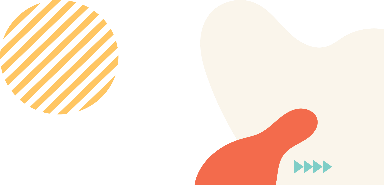 ALLIKAD JA LISAMATERJALID
Soovitame järgnevaid allikaid ja artikleid täiendavaks lugemiseks:

Civic engagement: How can digital technologies underpin citizen-powered democracy? (10-15 min lugemist)

Civic Engagement: How Can Digital Technology Encourage Greater Engagement in Civil Society? (10-15  min lugemist)
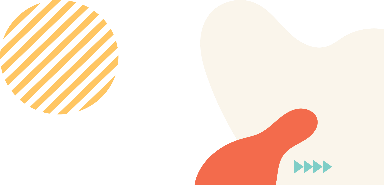 MILLISEID PÄDEVUSI ÕPPIJAD KUI KODANIKUÜHISKONNS OSALEJED ARENDAVAD?
03
Õppija tase: Edasijõudnud
AKTIIVSETE KODANIKE PÄDEVUSED
Hea uudis on see, et on palju oskusi, mis võivad viia üliõpilased muuta edukateks kodanikeks. Kodanikuosaluse projektis osaledes arendatakse teatud pädevusi ja oskusi.

Selle teema raames selgitatakse välja, millised pädevusi üliõpilased saavad DKO projektides osaledes arendada lähtudes EntreCompi ja DigCompi raamistikest.
VIIDE ENTRECOMP AND DIGCOMP RAAMISTIKELE
Selle teema raames vaatame lähemalt EntreCompi ja DigCompi raamistikke. Käsitleme siin mitmeid olulisi pädevusi, kuid ka nende avatud õppematerjalide teistes moodulites on DKO tegevustes osaledes arendatavaid pädevusi välja toodud. 
Täiendavat infot leiab 2. mooduli 4. teemast.
EntreComp raamistik
DigComp raamistik
ETTEVÕTLUSPÄDEVUSTE RAAMISTIK (ENTRECOMP)
EntreComp on Euroopa ettevõtluspädevuste raamistik ja defineerib ettevõtlust kui valdkondade ülest üldpädevust (alates isiklikust arengust kuni ühiskonnas osalemiseni ja tööturule sisenemisest kuni ettevõtmiste käivitamiseni).

Euroopa Komisjon on selle heaks kiitnud ja kasutab peamise tööriista ja inspiratsiooniallikana, et aidata Euroopal muutuda ettevõtlikuks ühiskonnaks.
ETTEVÕTLUSPÄDEVUSED, MIDA ARENDATAKSE DKO PROJEKTIS OSALEDES
Oluline on välja tuua, milliseid pädevusi saavad üliõpilased arendada osaledes DKO projektis, nt on neil võimalus arendada erinevaid ettevõtlusoskusi, alates kogukonnas lahendamist vajava probleemi avastamisest, kuni loova lahenduse leidmiseni. 

EntreCompi raamistik määratleb 15 pädevust kolmes pädevusvaldkonnas:
IDEED ja VÕIMALUSED
RESSURSID
TEGEVUSED
ENTRECOMP PÄDEVUSED
Märkamine
Visioon
Loovus
Ideede väärtustamine
Eetiline ja jätkusuutlik mõtlemine
Eneseteadvus ja enesetõhusus
Motivatsioon ja sihikindlus
Ressursside mobiliseerimine
Finants- ja majandusalane kirjaoskus
Teiste mobiliseerimine
Initsiatiivi võtmine
Planeerimine ja juhtimine
Ebakindluse, ebaselguse ja riskiga toimetulek
Teistega töötamine
Kogemustest õppimine
EntreComp raamistikuga tutvumiseks kliki siin
EBAKINDLUSE, EBASELGUSE JA RISKIGA TOIMETULEK
See pädevus viitab võimele teha otsuseid, kuigi selle otsuse tulemus ei ole kindel või kui kättesaadav info on osaline või mitmetähenduslik või kui on olemas soovimatute tulemuste oht.

Seda pädevust arendades suudate suurema tõenäosusega kiiresti muutuvates olukordades paindlikult toime tulla.

Üks viis selle pädevuse arendamiseks on struktureeritud  ideede või prototüüpide testimine, mis võib aidata vähendada ebaõnnestumise ohtu.
Allikas
DIGIPÄDEVUSTE RAAMISTIK
DigComp 2.1 VÕI DigComp on  Euroopa Komisjoni poolt heaks kiidetud ja kasutusele võetud Euroopa kodanike digipädevuse raamistik.

Oluline on välja tuua, milliseid pädevusi saaks digitaalse kodanikuosaluse abil arendada.

Õppijad, kes osalevad digitaalsetes kodanikuosaluse projektides/tegevustes, saavad võimaluse areneda ja täiendada  mitmesuguseid digipädevusi.
DIGIPÄDEVUSTE RAAMISTIK
Õppijatel, kes osalevad digitaalsetes kodanikuosaluse projektides, on võimalik rakendada oma digipädevusi ja neid arendada lähtuvalt kodanikuosaluse projekti 
vajadustest. See võib olla info hankimine kogukonna vajaduste kohta või veebisisu loov arendamine, et infot ka teistega jagada. 

Nendes materjalides pööratakse tähelepanu põhipädevustele, mida õppijatel on võimalik arendada.
DigComp raamistikuga tutvumiseks kliki siin
9 KÕIGE ASJAKOHASEMAST PÄDEVUST DIGIKODANIKE JAOKS
Loov digitehnoloogia kasutamine
Vajaduste ja tehnoloogiliste lahenduste tuvastamine 
Keskkonnakaitse
Digisisu integreerimine ja muutmine
Sisu loomine
Kodanikuosalus digitehnoloogiaid kasutades
Digitehnoloogia kasutamine jagamiseks
Digitehnoloogia vahendusel suhtlemine
Andmete, info ja digisisu sirvimine, otsimine ja filtreerimine
ANDMETE, INFO JA DIGISISU SIRVIMINE, OTSIMINE JA FILTREERIMINE
See pädevus viitab oskusele sõnastada infovajadusi, otsida andmeid, infot ja sisu digikeskkonnas, neile juurde pääseda ja nende vahel navigeerida ning luua ja ajakohastada isiklikke otsingustrateegiaid.

Kodanikuosalusega seotud tegevused nõuavad sageli osalejatelt uurimistööd valdkonnas, millele nad tegelevad.

DKO võimaldab õppijatel arendada oma võimet tõhusalt sirvida ja otsida nende vajadustele kõige sobivamaid andmeid.
Allikas
ÜLIÕPILASTE KODANIKUAKTIIVSUSE ARENDAMINE
On palju põhjuseid, miks kodanikuosalus tekib kas üksikisiku tasandil või rühmades. Vaadake lisainfo saamiseks  3. ja 6. moodulit.

Nendest moodulitest leiab ideid selle kohta, kuidas luua kodanikuosaluse projekti ja kuidas kasvatada oma ülikoolis kodanikuosaluse kogukonda.
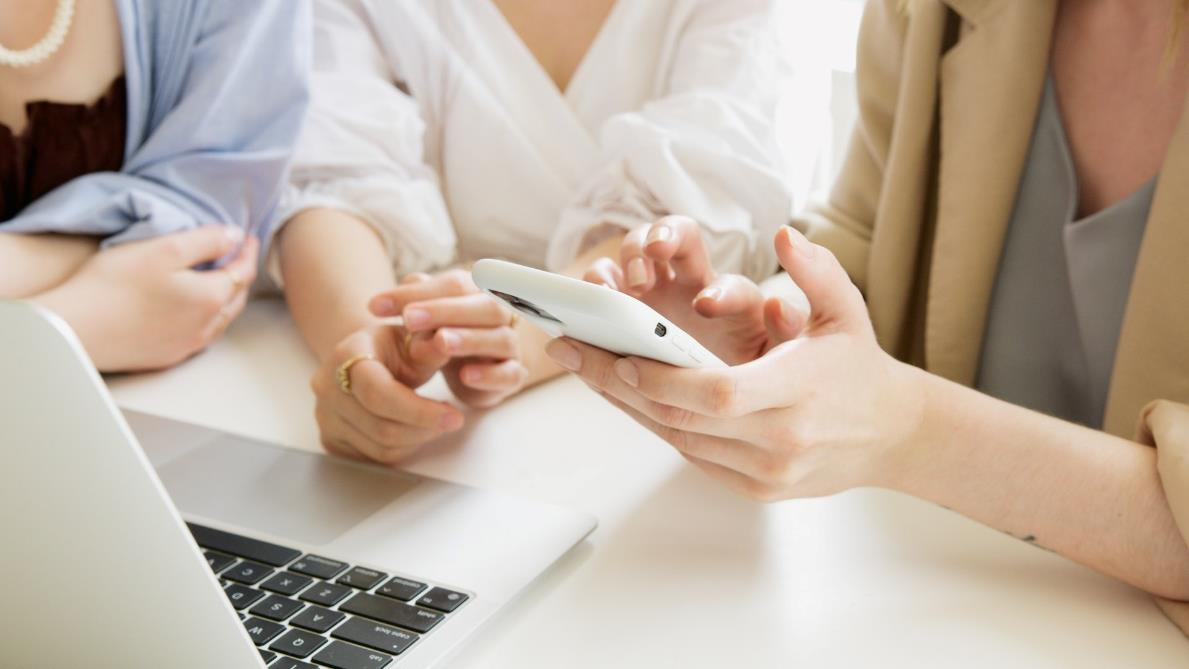 ALLIKAD JA LISAMATERJALID
Soovitame järgnevaid allikaid ja artikleid täiendavaks lugemiseks:

Core competencies in civic engagement

Article on civic skills

The Role of Civic Skills in Fostering Civic Engagement 

Information on the EntreComp model

DigComp Framework
04
ÜLIÕPILASTE DIGITAALSE KODANIKUOSALUSE NÄITED
Õppija tase: Algtase
ÜLIÕPILASED JUHATAVAD TEED
Aktiivsed üliõpilased moodustavad tugevate ja demokraatlike ülikoolide selgroo, aitavad kaasa jätkusuutlikusele ja ühiskonna kaasamisele.

Teadlased on leidnud statistiliselt olulise seose kodanikuaktiivsuse ja akadeemilise kaasatuse vahel.

Üliõpilaste kaasamine võib toimuda kas õppeprogrammide raames (nt praktiline õpe) või õppekavaväliste tegevuste raames (nt vabatahtlik töö üliõpilasesinduses).
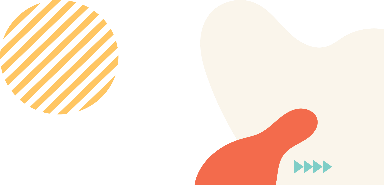 Allikas
KOGUKOND JA ÜLIÕPILASED
Digitaalse kodanikuosaluse juhendi jaoks läbiviidud juhtumiuuringute käigus leiti palju kodanikuosaluse projektide näiteid, mis omasid positiivset mõju mitte ainult õppijate, vaid ka kogukonna jaoks.

Põhjendused ulatusid väikeettevõtete edukaks saamise aitamisest kuni abivajajatele teenuste pakkumiseni.

Õpime üliõpilaste kogemustest...
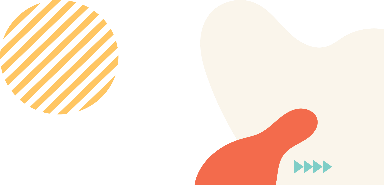 Allikas
GMIT – TURUNDUSE JA DISAINI MOODUL
Iirimaa Galway Mayo Tehnoloogiainstituut (GMIT) töötas välja mooduli oma turundusvaldkonna kursuste jaoks. See moodul pakkus turundus- ja disainitudengitele vajalikke oskusi, mis toetavad vabatahtliku või kogukonnaprojekti väljatöötamist.
Üliõpilased pakkusid oma oskusi ja teadmisi kohalikele kogukondadele. Nad töötasid vahetult kogukondade ja vabatahtlike organisatsioonidega, abistades neid oma digilahenduste ideede ja oskustega ning rakendasid kogu mooduli jooksul õpitut reaalses elus.
HEA NÄIDE
GMIT – TURUNDUSE JA DISAINI MOODUL
Oluline on, et sellesse programmi kaasatud üliõpilased aitasid tagada kogukonnaprojektide edu – osalejad rõhutasid, et nende arvates poleks see olnud edukas, kui kogukonnaprojekt poleks üliõpilastelt  saanud.
Oluline on teadvustada, et üliõpilased saavad kogukondi aidates omandada praktilisi kogemusi, saades kasu nii kogukonna kui ka isiklikul tasandil.
HEA NÄIDE
“Selline võimalus, pakkuda kogukonnale  toetust, tekitab nii hämmastava tunde. Tunnen, et olen olnud mitmes olukorras, kus kogukonnagrupp oleks kokku kukkunud, kui poleks olnud meie teadmisi, eriti praeguses olukorras, kus  digioskuste suurendamine kogukondades on olnud nii kasulik”
    
GMIT üliõpilane, Ireland
TARTU ÜLIKOOL
WELCOME CENTRE
Tartu Welcome Center on mittetulundusühing Tartus, Eestis. Nende eesmärk on aidata Tartusse ja Lõuna-Eestisse saabuvatel uussisserändajatel sujuvalt kohaneda ja Eesti ühiskonda sisse elada. 
Welcome Center paub uutele tulijatele teenuseid, milleks on tasuta konsultatsioonid, registriteenused, kultuuri- ja võrgustikuüritused ning kasulik info. Üliõpilased saavad panustada vabatahtlikena.
HEA NÄIDE
TARTU ÜLIKOOL
WELCOME CENTRE
Üritusi korraldasid keskusete töötajate juhendamisel üliõpilased eesmärgiga aidata välisriikidest pärit kogukonnaliikmetel tutvuda Eesti kultuuri ja harjumustega ning anda näpunäiteid, kuidas tulla toime erinevates igapäevaolukordades ja bürokraatiaga. Üliõpilased aitasid uussisserändajatel kogukonda kuuluda ja Eesti oludega kohaneda.

Rohkem infot Tartu welcome centre kohta saab klikkides sellel lingil
HEA NÄIDE
KUIDAS WELCOME CENTRE’S KASUTATI DIGITEHNOLOOGIAT
Projekti alguses kasutasid üliõpilased digioskusi, mis on vajalikud erinevate ürituste turundamiseks (näiteks flaierite kujundamine, FB ürituste loomine, info postitamine), suhtlemiseks erinevate kanalite kaudu (Messenger, meililistid jne).
Covid19 tõttu viidi aga kõik koosolekud ja üritused veebi. Üliõpilased pidid arendama oma digioskusi, mis on vajalikud seminaride digiruumide loomiseks Zoomis ning teisi digioskusi, nagu videote filmimine ja monteerimine, pildistamine jne, mis on vajalikud ürituste  korraldamisel veebis.
Rohkem infot Tartu welcome centre kohta saab klikkides sellel lingil
HEA NÄIDE
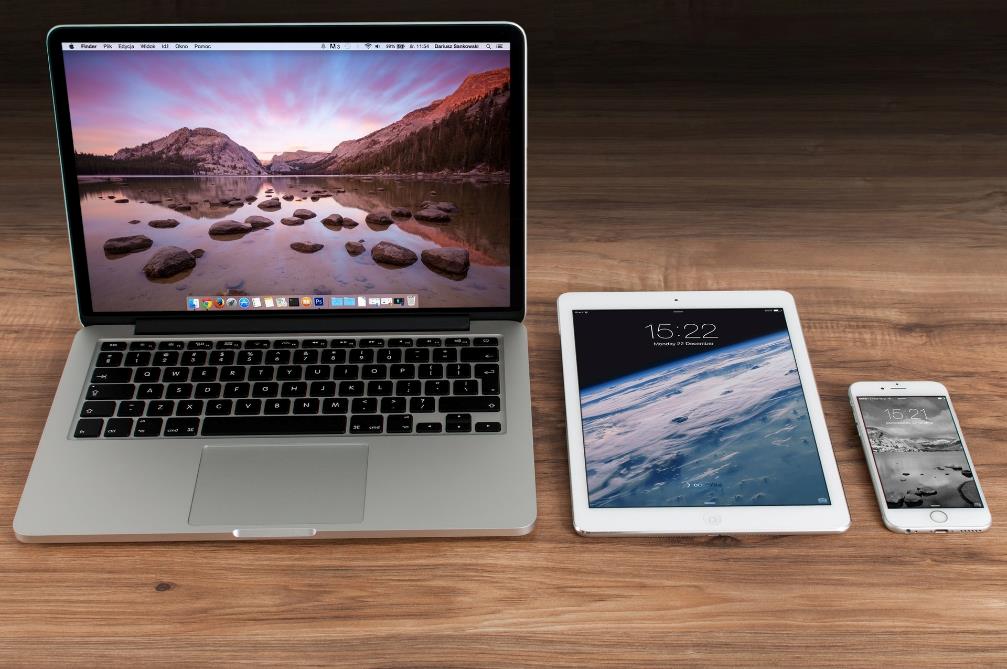 ALLIKAD JA LISAMATERJALID
Soovitame järgnevaid allikaid ja artikleid täiendavaks lugemiseks:

Students will build back community better – if we support them to do so (6 min read)

Building Resilient Communities with Students at the Center
MOODULI VIDEOD JA HARJUTUSED
05
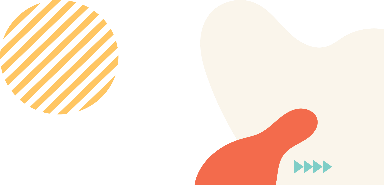 VAATA
MIS ON KODANIKUOSALUS?
Vaata videot, et saada täpsemalt teda:

https://www.youtube.com/watch?v=x6bNwmrBPXI
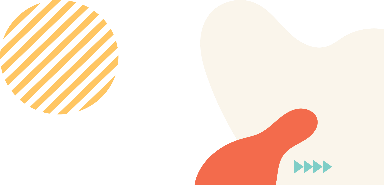 VAATA
MIS ON KOGUKONNATEGEVUSTES OSALEMINE?
Vaata videot, et saada täpsemalt teda:
https://www.youtube.com/watch?v=Eqwxife716M
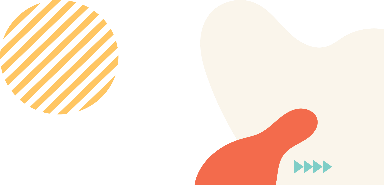 VAATA
TED TALK PROBLEEMIDE LAHENDAMISEST JA KODANIKUOSALUSEST
Vaata videot:
Problem solving and civic engagement | Nandini Ranganathan | TEDxPortland

https://www.youtube.com/watch?v=pfZsC7lfqjo&t
1. ÜLESANNE: INDIVIDUAALNE ÕPPIMINE JA REFLEKTSIOOON
See ülesanne võtab umbes 45 minutit.

Vaadake selle mooduli videosid.
Vastake järgmistele küsimustele:
Kuidas rakendaksite mõnda osa videotes sisalduvast teabest?
Kas olete kunagi osalenud kodanikuosaluse tegevuses? 
Kui jah, siis milliseid tegevusi olete teinud?
Kas näete, kuidas digitehnoloogia võiks mõjutada teie enda kogemusi nendes tegevuses?
Kas teil on kogemusi, kus digitehnoloogia on teie arvates kodanikuaktiivsust pärssinud?

SOOVITUS: Kui teil on raskusi ideede leidmisega, mõelge kõigele, mida olete sellest moodulist ja YouTube'i videodest õppinud, ning rakendage seda oma vastustes. Samuti võite mõelda kogemustele ja võimalustele, mis teil on teie elu jooksul olnud, mis on olnud seotud kodanikuosalusega/kodanikuaktiivsusega.
2. ÜLESANNE: GRUPITÖÖ - DKO PROJEKTI IDEEDE ARENDAMINE
See ülesanne võiks võtta umbes 30 minutit.

Moodustage 4–6-liikmelised meeskonnad.
Arutage oma meeskonnakaaslastega ja tooge välja kogemused, mida olete kogenud seoses kodanikuosalusega/kodanikuaktiivsusega. Näiteks, kas teie või teie meeskonnakaaslased on kunagi osalenud meeleavaldusel või osalenud vabatahtlikuna tegevuses, mis neile huvi pakub?
Kasutades neid kogemusi, proovige arendada oma idee DKO projekti jaoks. Mõelge, kuidas saate projekti tegevustes kasutada digivahendeid. Näiteks, luua Facebooki ürituse vabatahtliku projekti või kavandatud protesti jaoks.
Esitlege oma DKO projekti õppejõule ja teistele kursusekaaslastele tagasiside ja täiendavate ideede saamiseks.